Родительское собрание1 класс
«Первоклассный кризис»
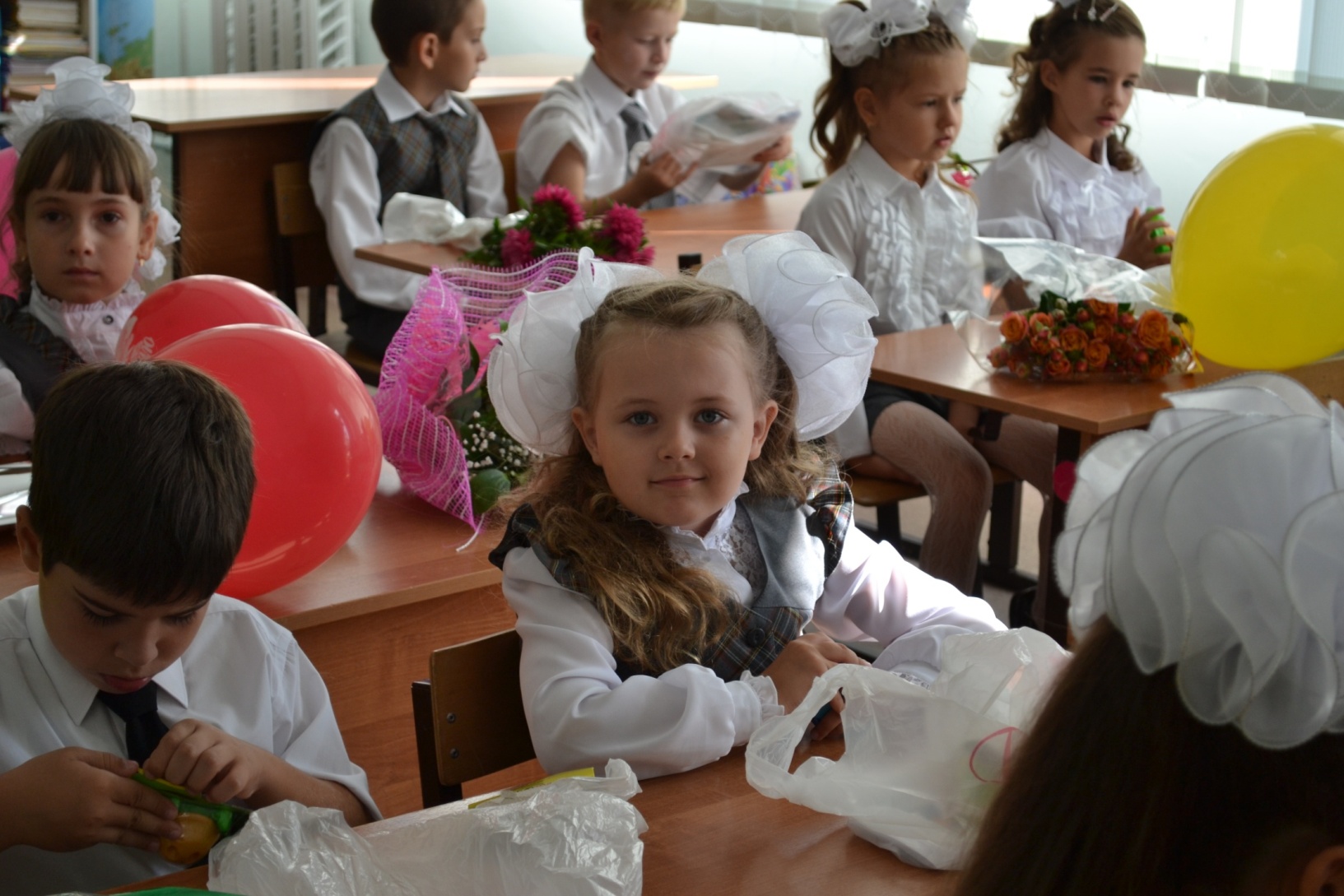 1 сентября  для родителей - праздник,для ребенка –огромное напряжение. У вашего ребенка новый статус – «УЧЕНИК». Он этим очень гордится и требует уважительного отношения к себе. Обращайтесь и вы к своему ребенку, как к взрослому. Он это поймет и оценит. Многие вещи дети делают впервые и им нужна ваша поддержка.
Когда ребенок занят чем-то самостоятельно, дайте понять ему что вы рядом, но не вмешивайтесь. Он обязательно подойдет после и покажет или расскажет о своей работе.Найдите как минимум три причины похвалить ребенка и одну – что можно было бы улучшить.
Так вы сформируете стремление к успеху.
В школе бывает всякое: кто-то обидел, несправедливо осудил или наоборот похвалил. Поведение, достижения и промахи подвергаются оценке со стороны как одноклассников, так и учителей.
социальное становление
На основании этой разносторонней оценки происходит так называемое социальное становление ребенка. Определяется его «место» в классе, формируется отношение к самому себе.
Родители:обращайте внимание на поступки ребенка и сообщайте свое отношение к этому. Иначе как же он поймет , как на самом деле стоит себя вести.Используйте корректную форму оценки: «Я расстраиваюсь, когда ты не делаешь уроки», « Меня приятно удивило, что ты читаешь книжку».Оценивайте поступок, а не ребенка.
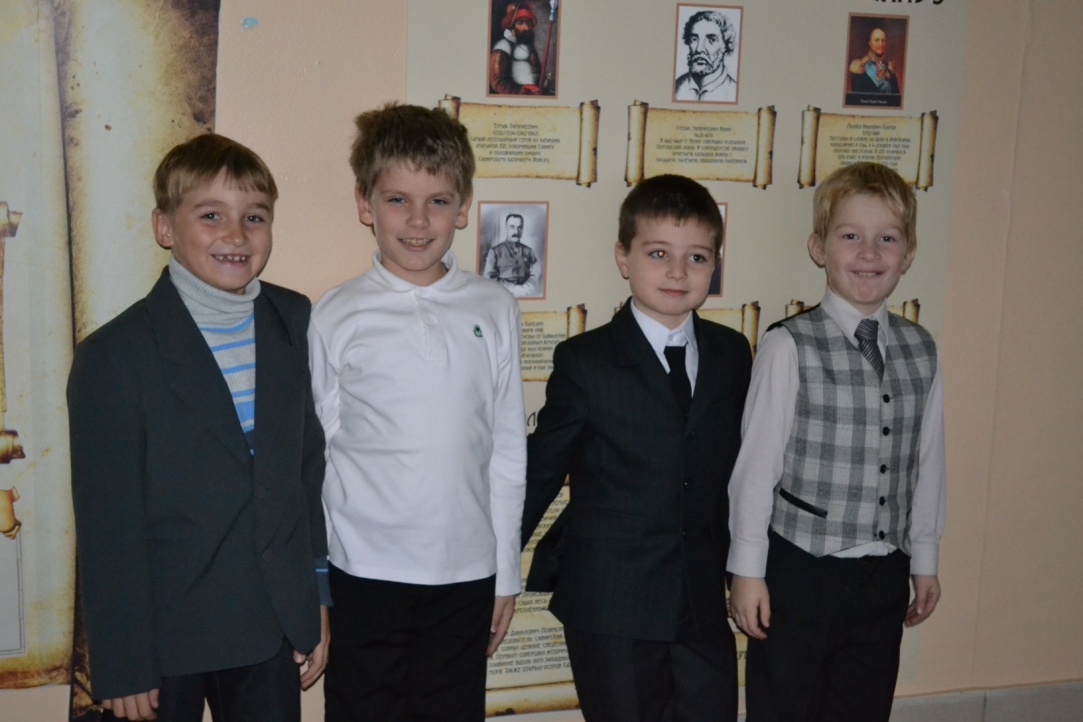 Выслушайте своего ребенка внимательно, эмоционально реагируйте.Найдите время обсудить школьные новости.
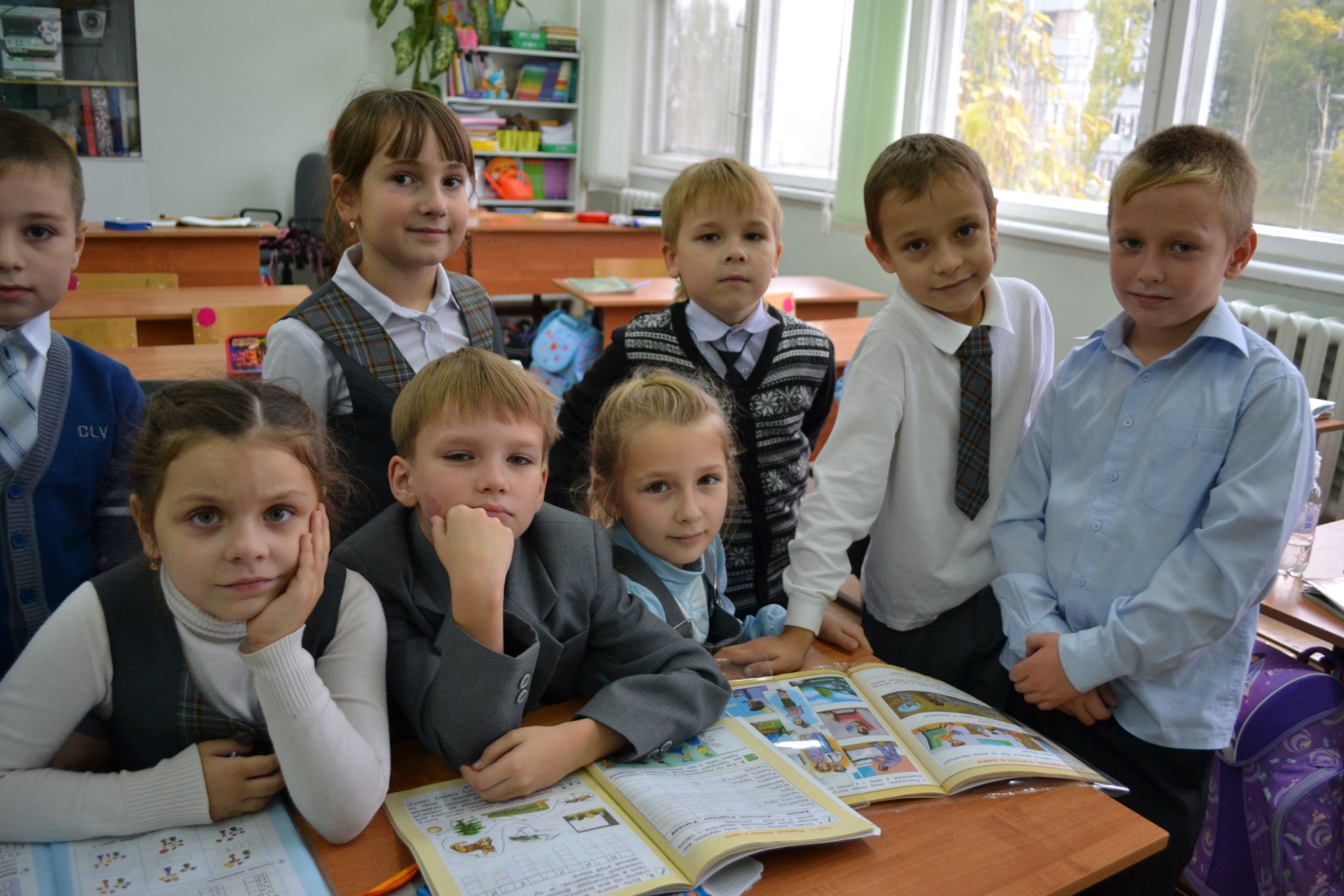 Кризис семи лет сопровождается кривлянием, обидчивостью. Дети делают вид что не слышат взрослых, спорят, хитрят и упрямятся.
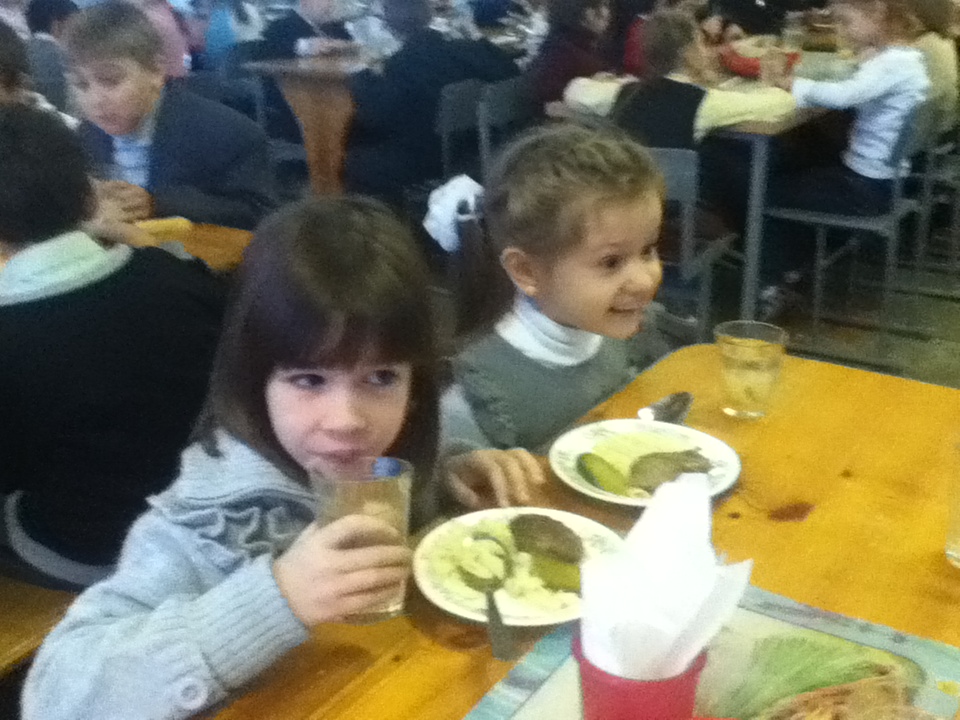 Родители! Запаситесь терпением.Старые способы: наказание, принуждение и «подкуп».Новые способы :проявите воспитательную изобретательность.
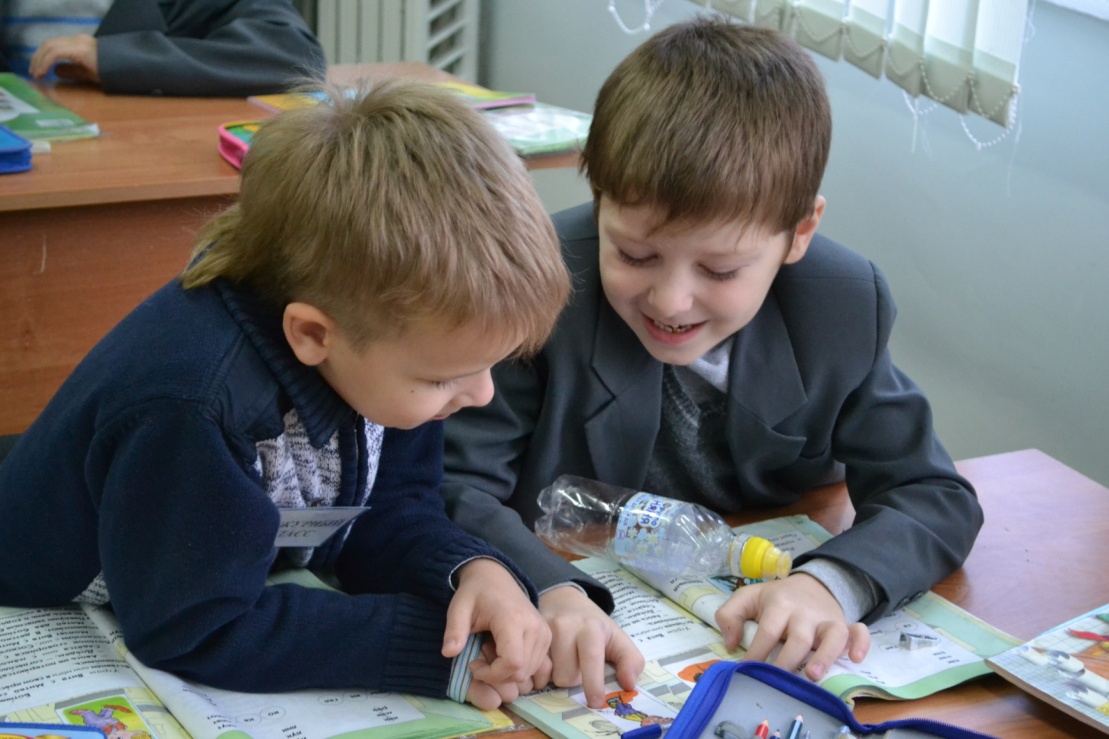 Чтобы ребенок успешно учился:НЕ ЗАБЫВАЙТЕ:- ночной сон не менее 10-11 часов;- частое переключение видов деятельности ( с активной игры на рисование или лепку);- прогулки на свежем воздухе;- ограничьте время, проведенное ребенком за компьютером или перед телевизором;- читайте детям книжки или вместе играйте.
Презентацию выполнила учитель начальных классов
Назарова Маргарита Александровна.
МОУ СОШ № 54
г. Волгоград.
2011 год.